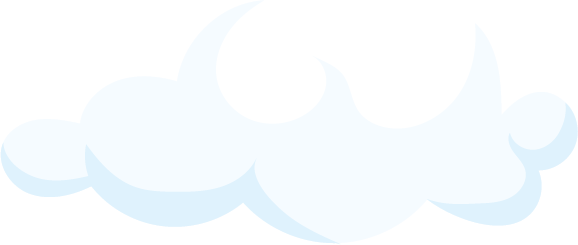 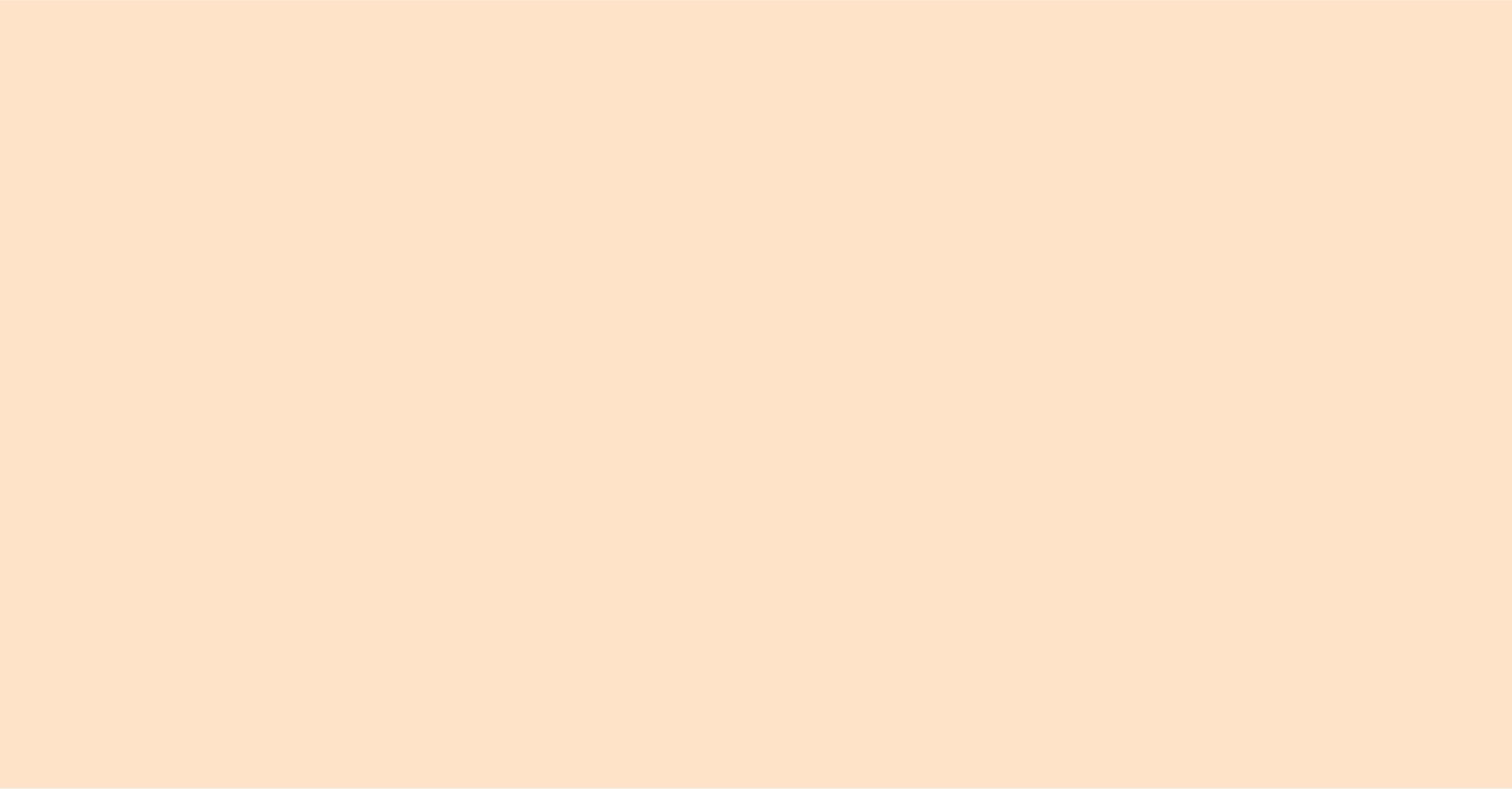 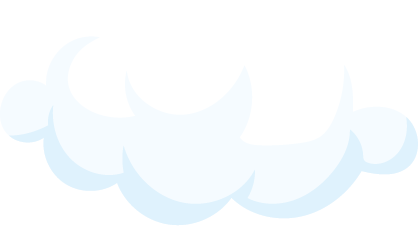 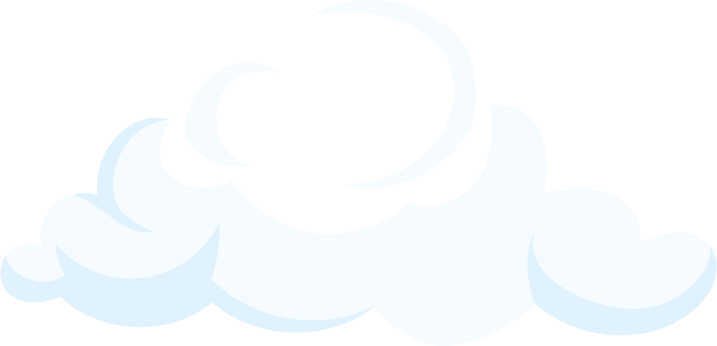 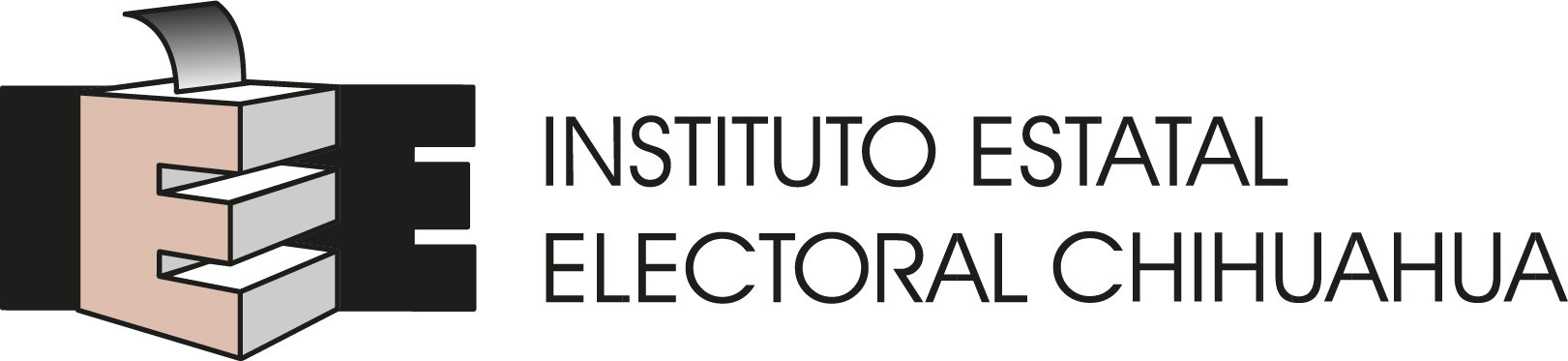 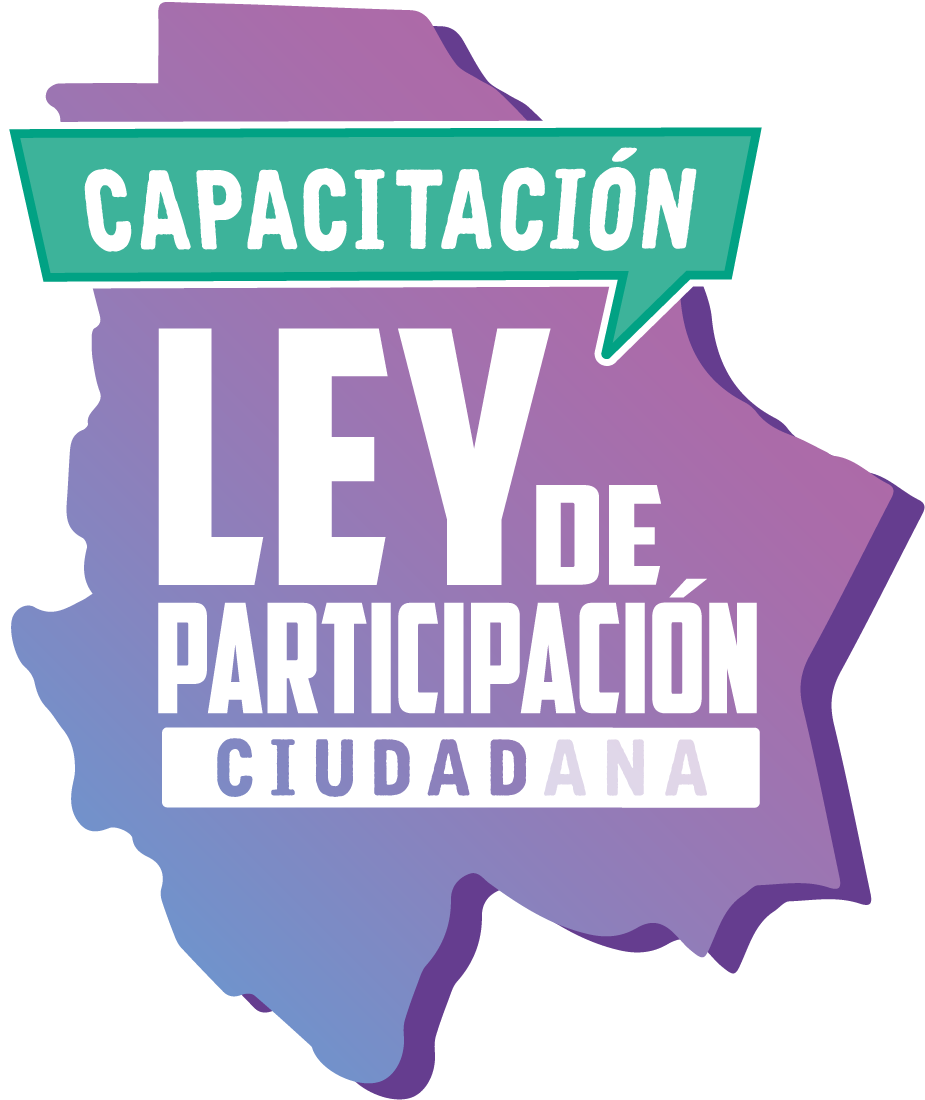 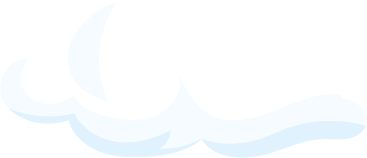 III
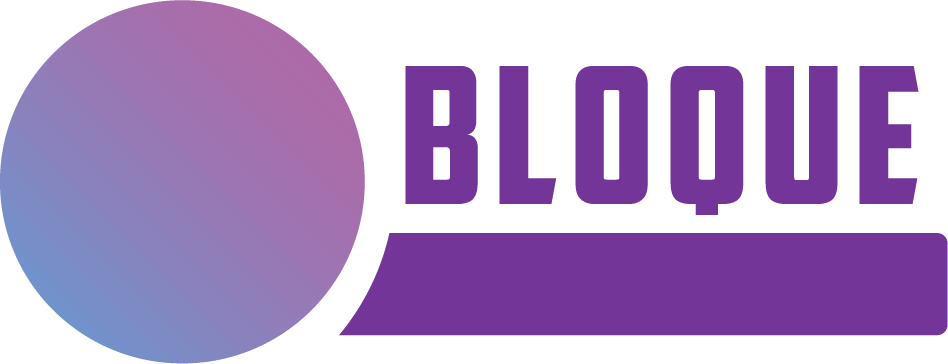 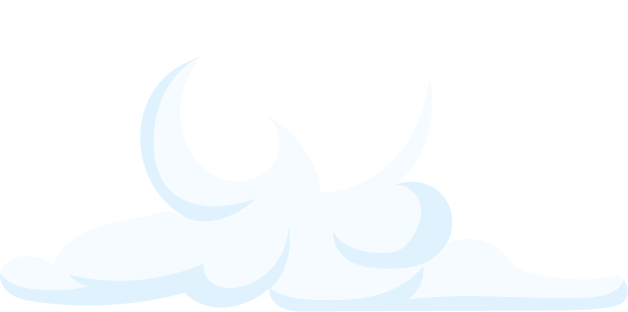 CURSO #5
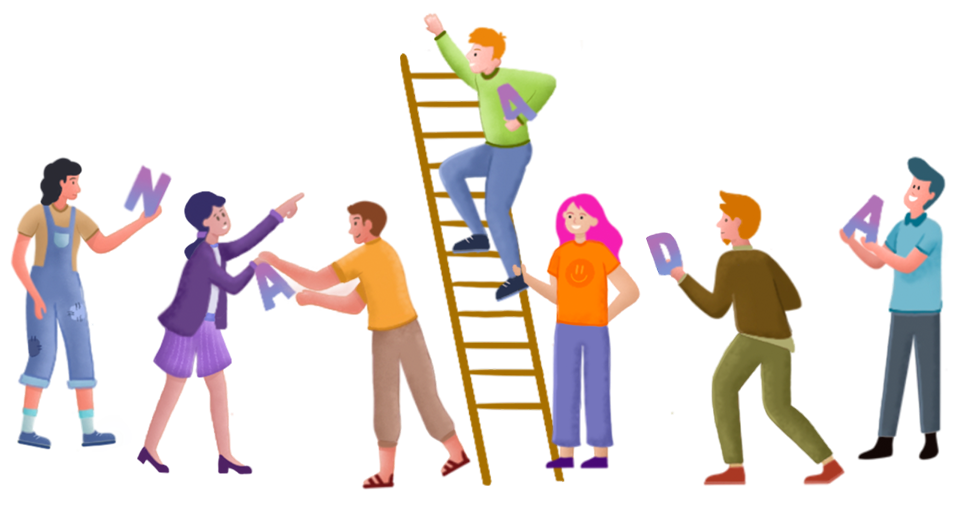 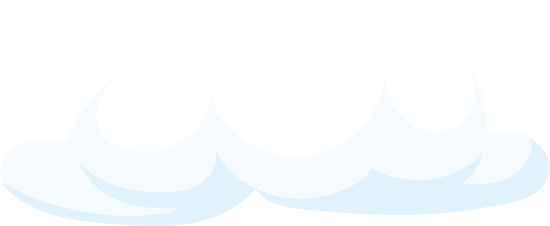 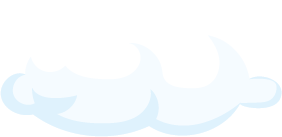 Introducción a los Instrumentos
de Participación Política
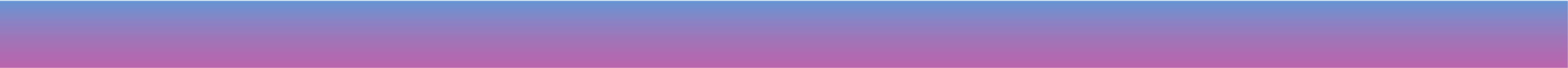 La Ley de Participación Ciudadana reconoce y garantiza el derecho humano a la participación de las y los habitantes de la entidad:
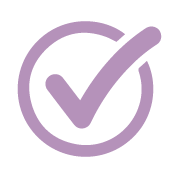 participación política, reservada a quienes tienen la ciudadanía, y

participación social, que pueden ejercerla las y los habitantes de la entidad, tengan o no la ciudadanía.
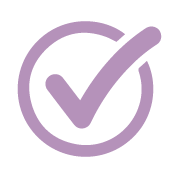 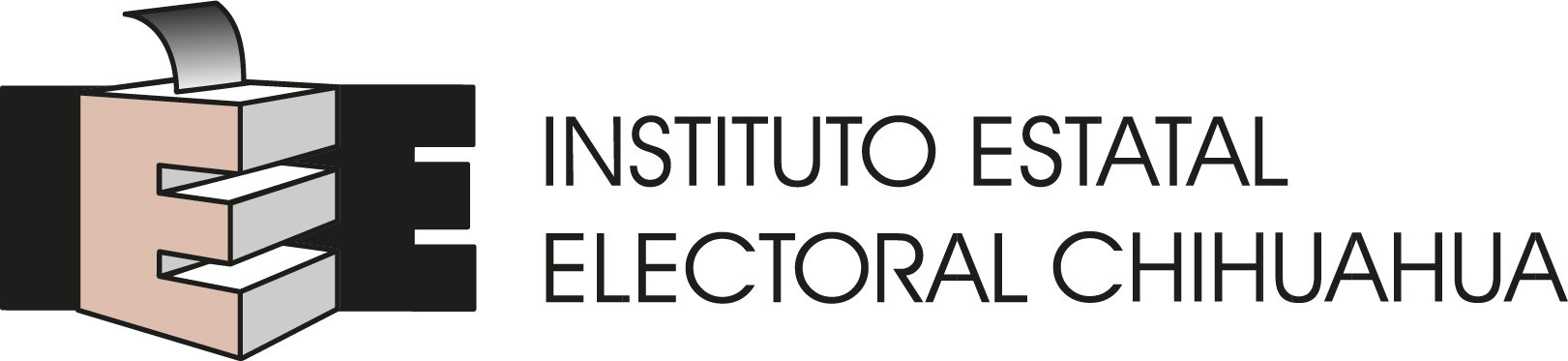 Pueden participar, mediante los instrumentos de participación política reconocidos en la Ley de Participación Ciudadana:
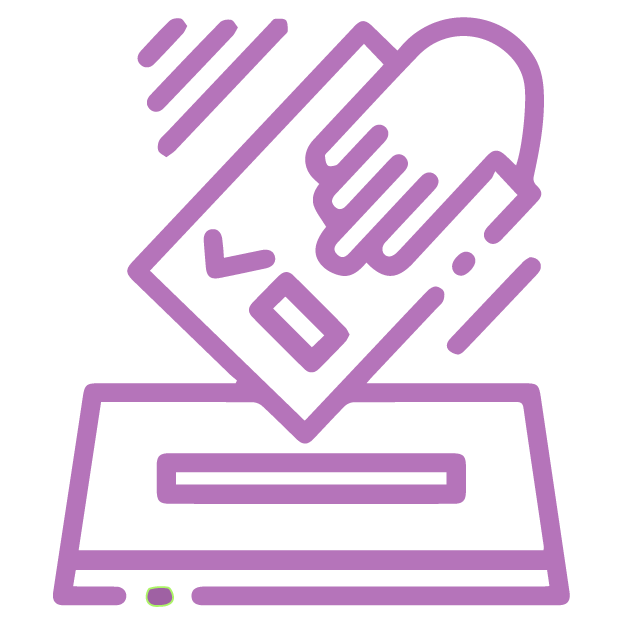 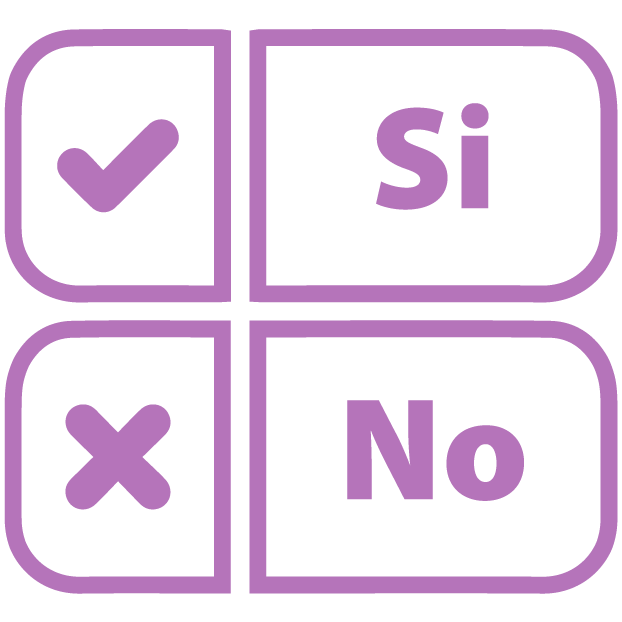 Referéndum
Plebiscito
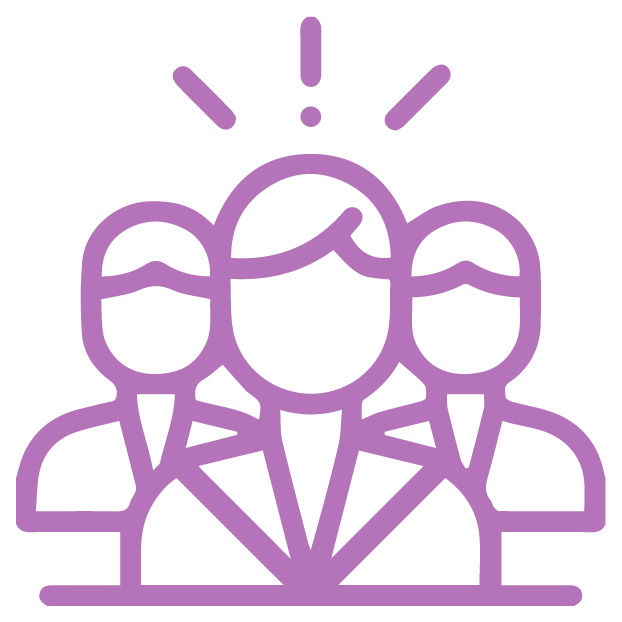 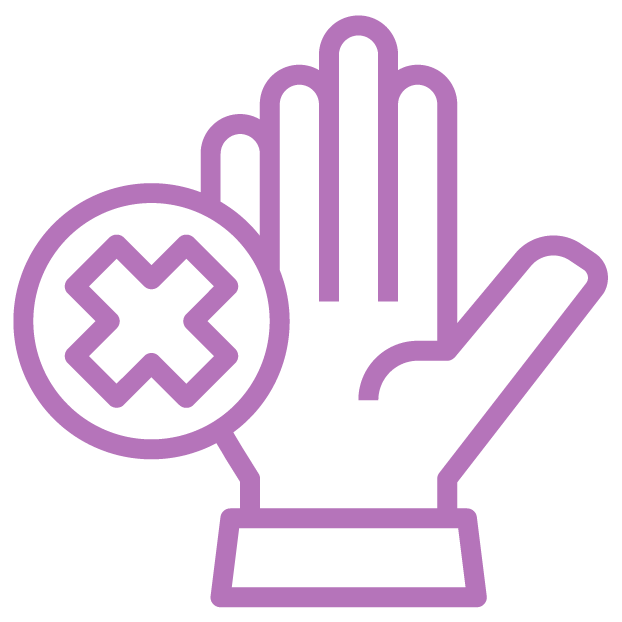 Iniciativa ciudadana
Revocación de mandato
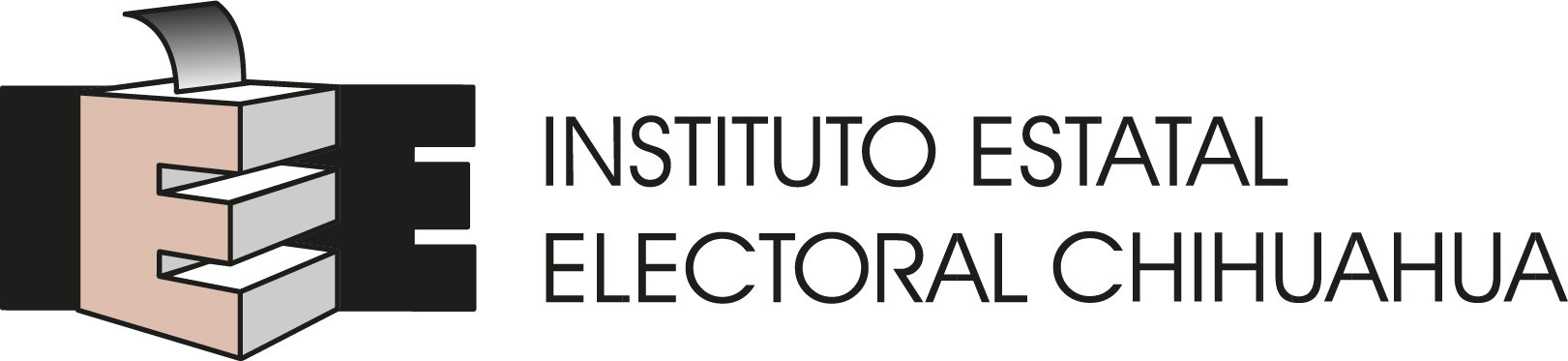 Art. 17, LPC
Propósitos de los instrumentos de participación política
Referéndum:
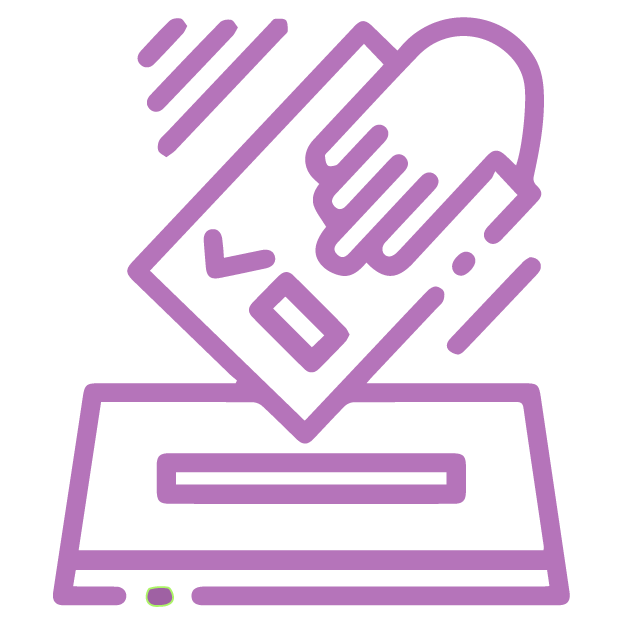 Instrumento de consulta para que las y los ciudadanos manifiesten, mediante votación directa su aprobación o rechazo respecto de una reforma a la Constitución Local o la expedición, reforma o eliminación parcial o total de una ley o reglamento estatal o municipal.
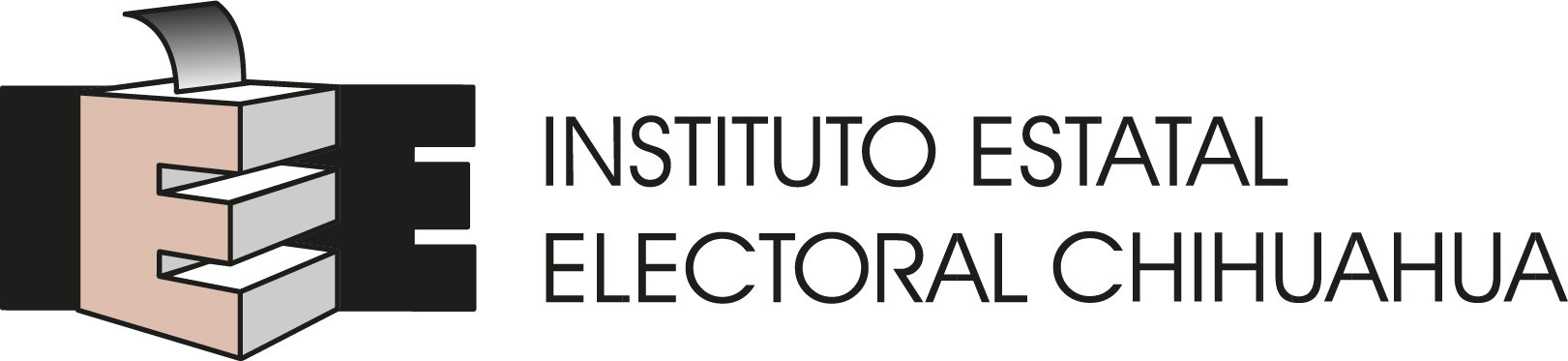 Arts. 35, LPC
…Propósitos de los instrumentos de participación política
Plebiscito
Instrumento para que las y los ciudadanos manifiesten, mediante votación directa su aprobación o rechazo de:
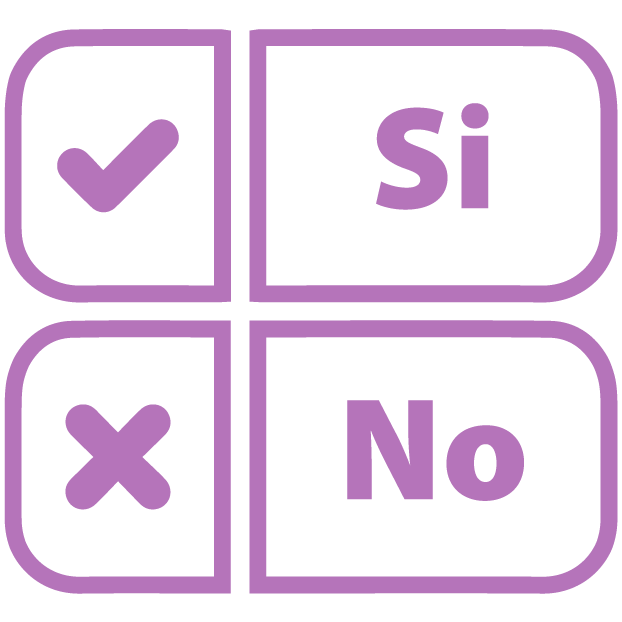 Actos y decisiones materialmente administrativas del Poder Ejecutivo del Estado y los Ayuntamientos.
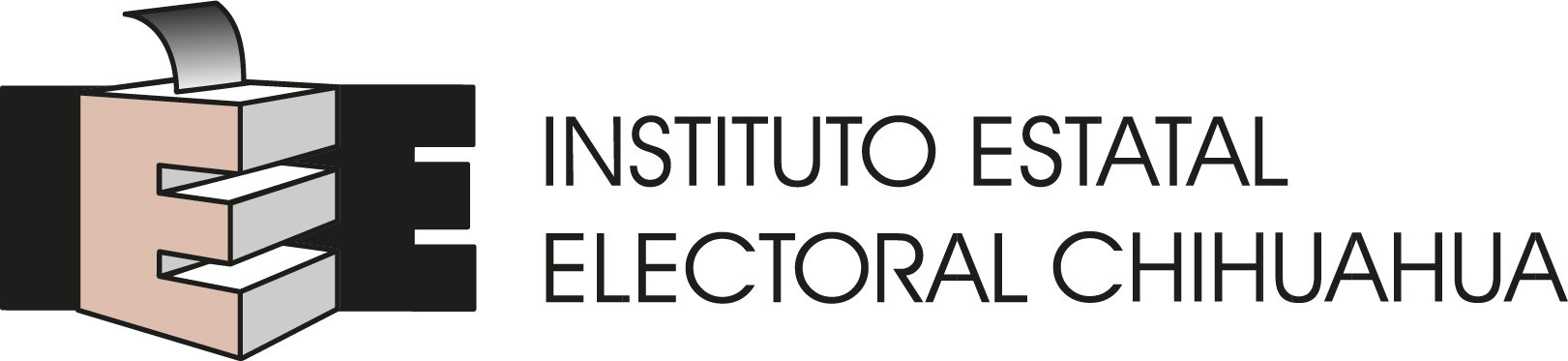 Art. 40, LPC
…Propósitos de los instrumentos de participación política
Iniciativa ciudadana
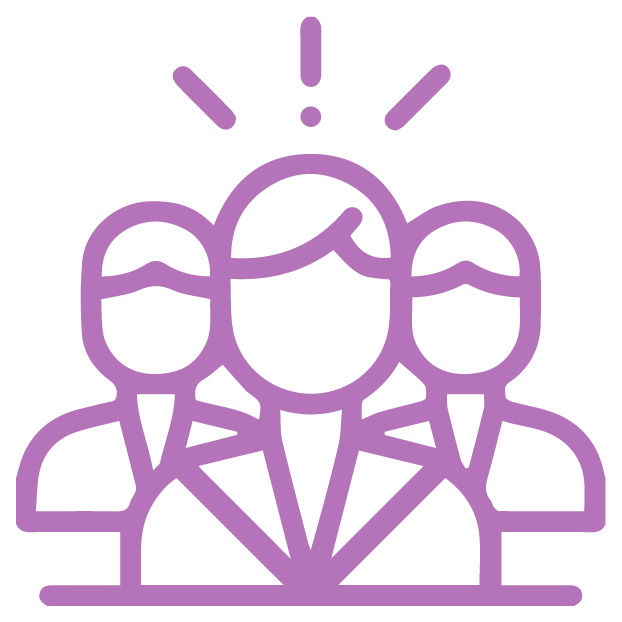 Instrumento mediante el cual la ciudadanía ejerce el derecho de proponer la:
expedición, reforma o eliminación parcial o total de leyes estatales, o reforma de la Constitución del Estado; y

expedición, reforma o eliminación parcial o total de reglamentos estatales o municipales.
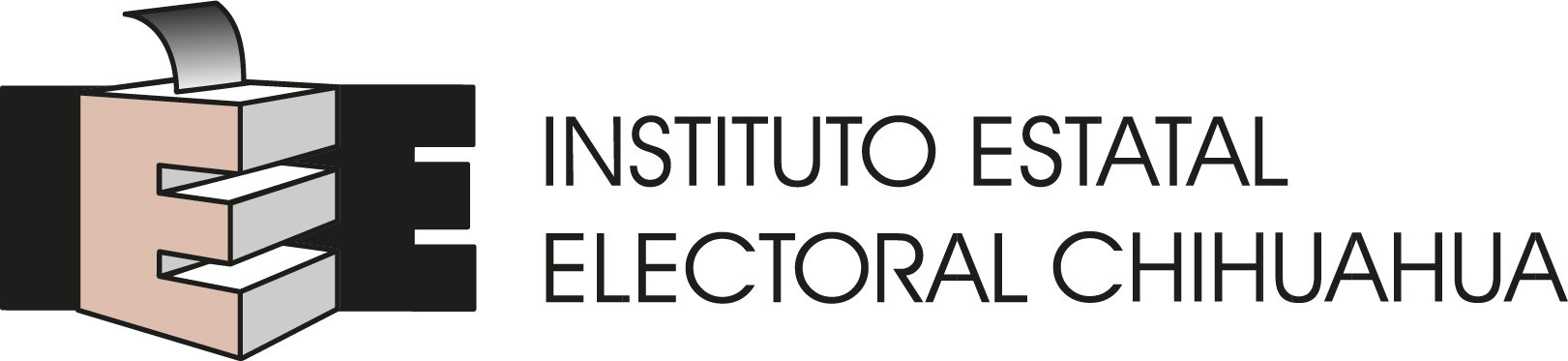 Art. 47, LPC
…Propósitos de los instrumentos de participación política
Revocación de mandato
Instrumento que permite a la ciudadanía pronunciarse mediante sufragio, sobre la terminación anticipada del periodo de gestión de quien ocupa la titularidad de:
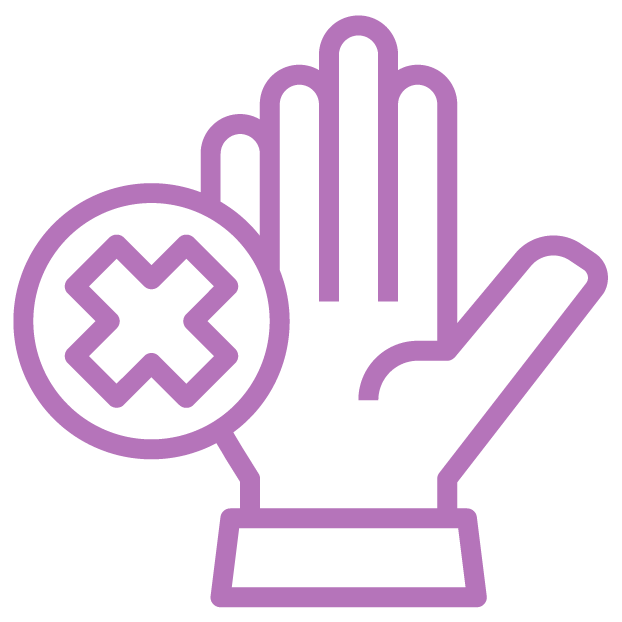 el Poder Ejecutivo del Estado (Gubernatura); 

una diputación local; o

una presidencia municipal o sindicatura municipal.
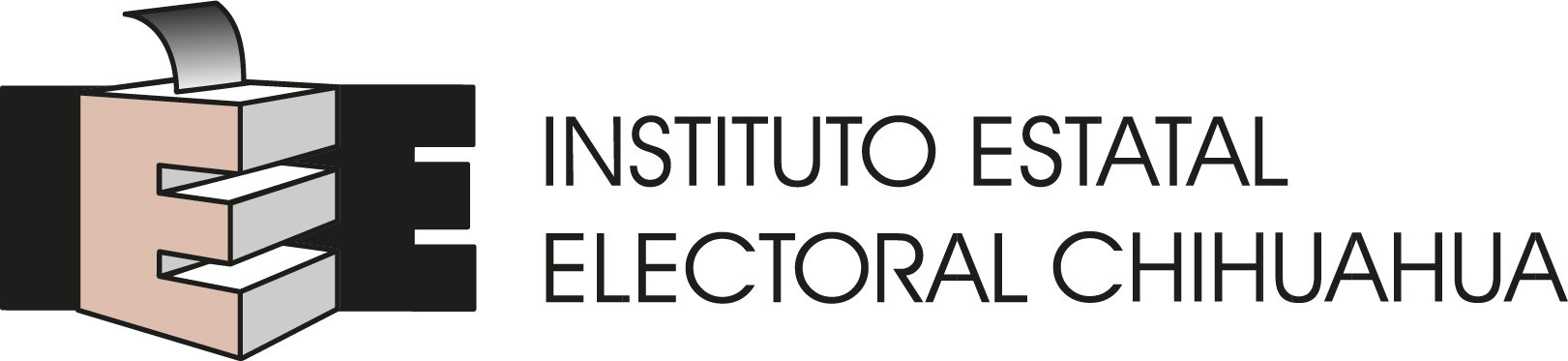 Art. 53, LPC
Plebiscito
Referéndum
Iniciativa
Ciudadana
No hay plazo para su presentación.
Existe un plazo
para presentar
la solicitud.
Existe un plazo para
presentar la solicitud.
La ciudadanía propone y la autoridad analiza la aprobación o no.
Se consulta a
la ciudadanía.
Se consulta a
La ciudadanía.
Refiere a
normatividad.
Refiere a actos materialmente administrativos.
Refiere a
normatividad.
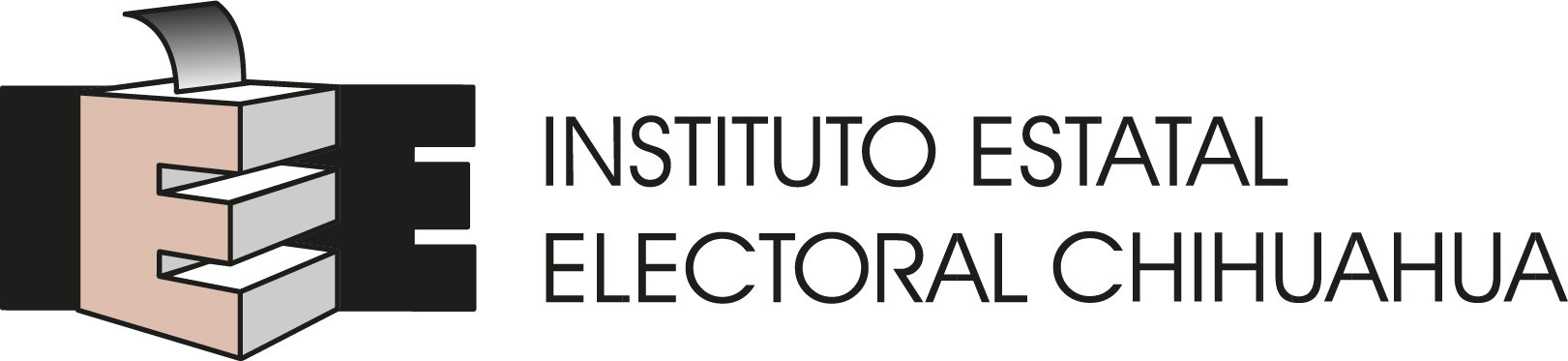 Referéndum o plebiscito
Pueden solicitarlo:
Poder Ejecutivo del Estado, por conducto de su titular;

Congreso del Estado por aprobación de la mayoría de las y los diputados;

Ayuntamientos por aprobación de la mayoría de sus integrantes; o

Las y los ciudadanos, cumpliendo el número de solicitantes y los demás requisitos que marca la Ley de Participación Ciudadana.
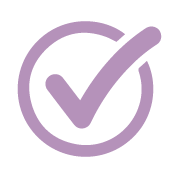 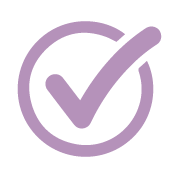 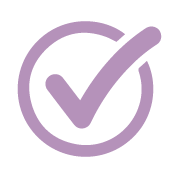 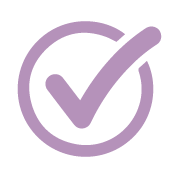 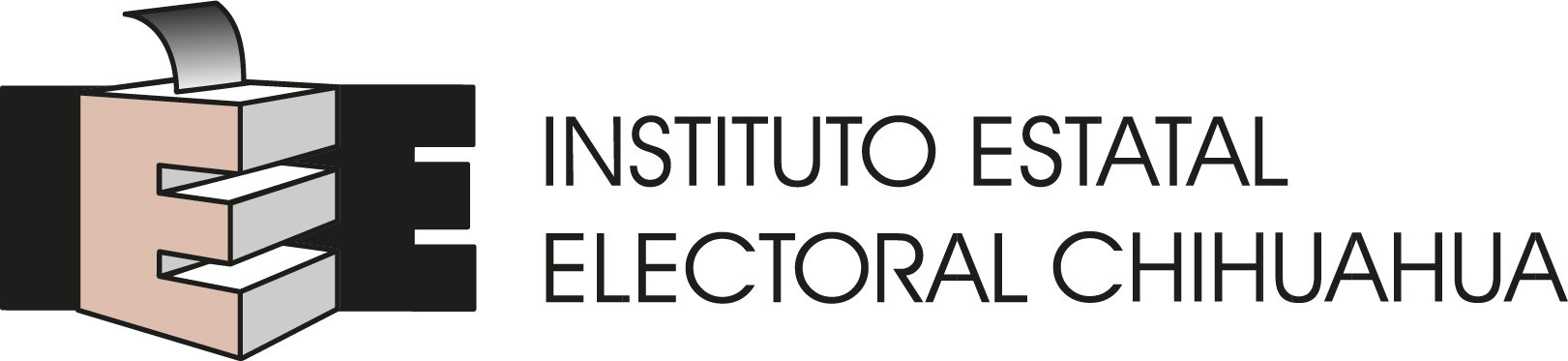 Art. 18, LPC
Pueden solicitarlo:
Revocación de mandato
Las y los ciudadanos cumpliendo con el número de solicitantes y otros requisitos que marca la Ley.
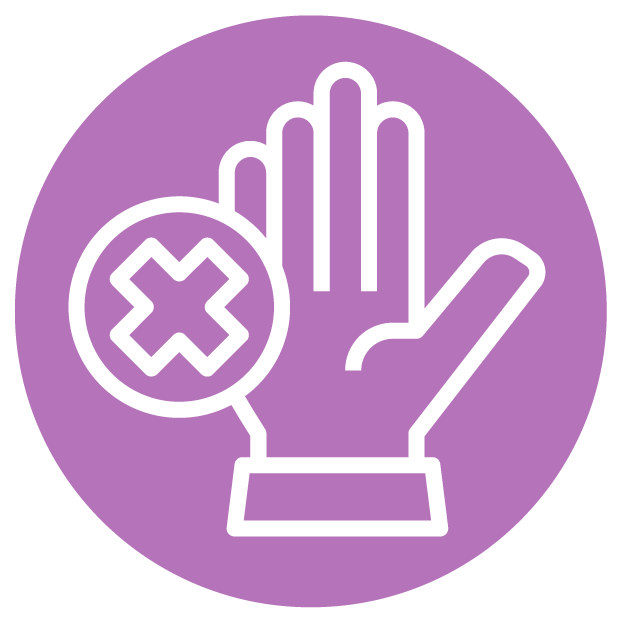 Iniciativa ciudadana
Las y los ciudadanos cumpliendo con el número de proponentes y otros requisitos que marca la Ley.
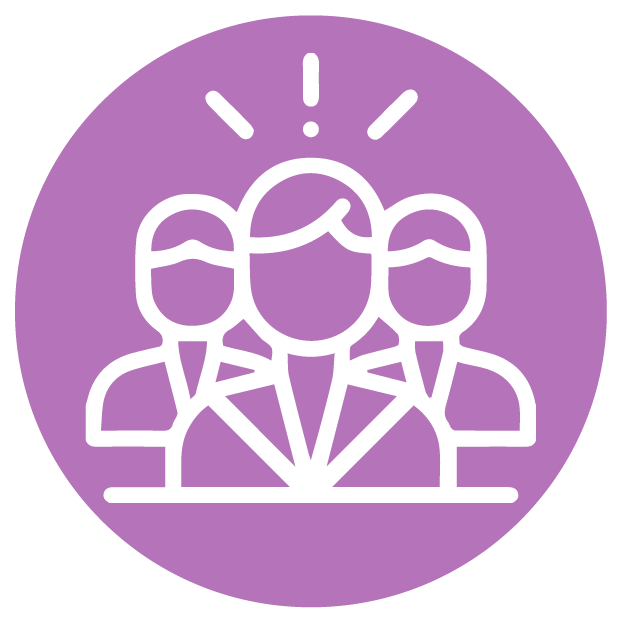 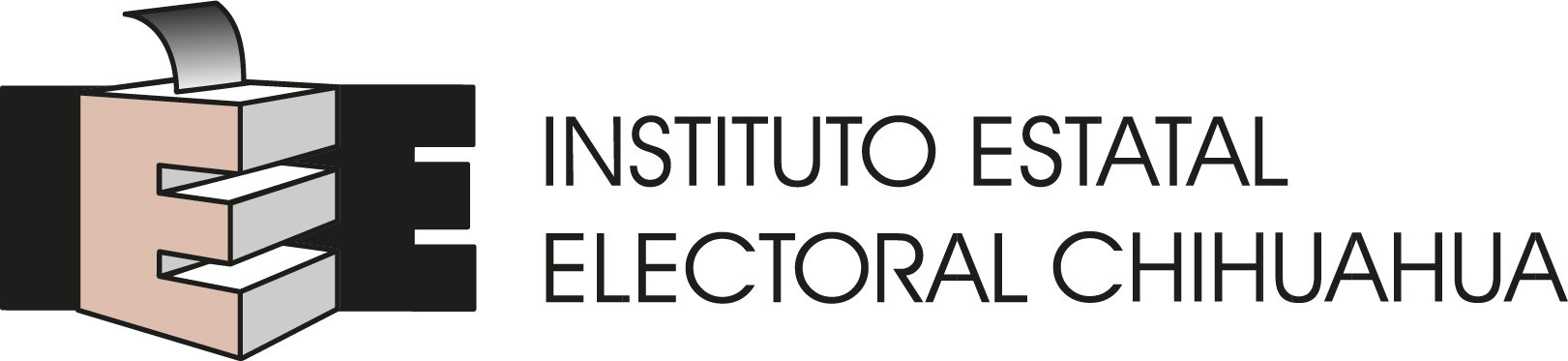 Arts. 48, 54 y 55, LPC
Bajo ninguna circunstancia podrán solicitar el inicio de plebiscito, referéndum o revocación de mandato:
I.
Los Poderes Ejecutivo, Legislativo y Judicial de la Federación y de otras entidades federativas, así como sus ayuntamientos, con las excepciones previstas en la Ley de Participación Ciudadana; 

Dependencias, entidades u organismos de la Administración Pública Federal, estatal o municipal; 

Organismos autónomos federales y estatales;
 
Partidos políticos;

Personas físicas o morales extranjeras; 

Organizaciones gremiales, sindicatos y corporativos;

Organismos internacionales de cualquier naturaleza; 

Ministros de culto, asociaciones, iglesias o agrupaciones de cualquier religión; 

Personas que vivan o trabajen en el extranjero; y 

Empresas de carácter mercantil.
II.
III.
IV.
V.
VI.
VII.
VIII.
IX.
X.
Art. 18, Lineamiento de Participación Ciudadana, IEE
*Cuando la solicitud provenga de una autoridad, se admitirá un máximo de 2 trámites por año.
*Cuando lo solicite la ciudadanía, no existirá límite.
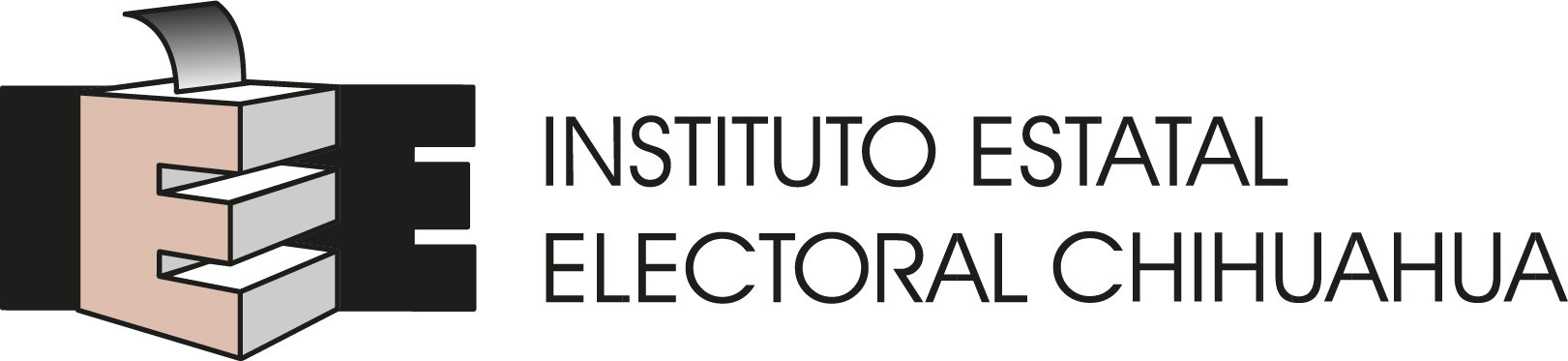 Art. 27, LPC
No puede someterse a consulta mediante algún instrumento de participación política:
Temas de carácter tributario o fiscal.
Régimen interno de los poderes del Estado, municipios y organismos constitucionales autónomos.
Los que deriven de una reforma constitucional federal o una ley general.
Temas que atenten contra los derechos humanos.
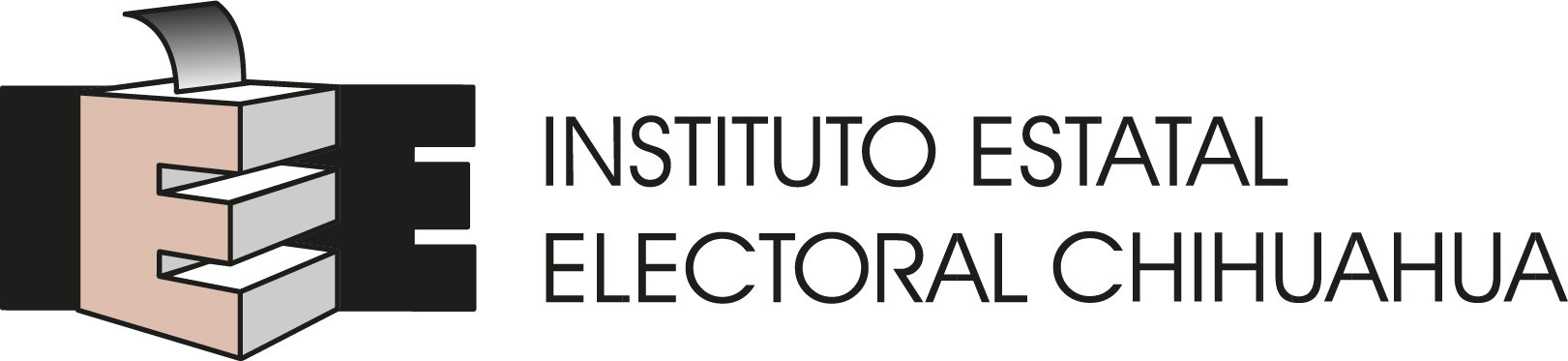 Art. 19, LPC
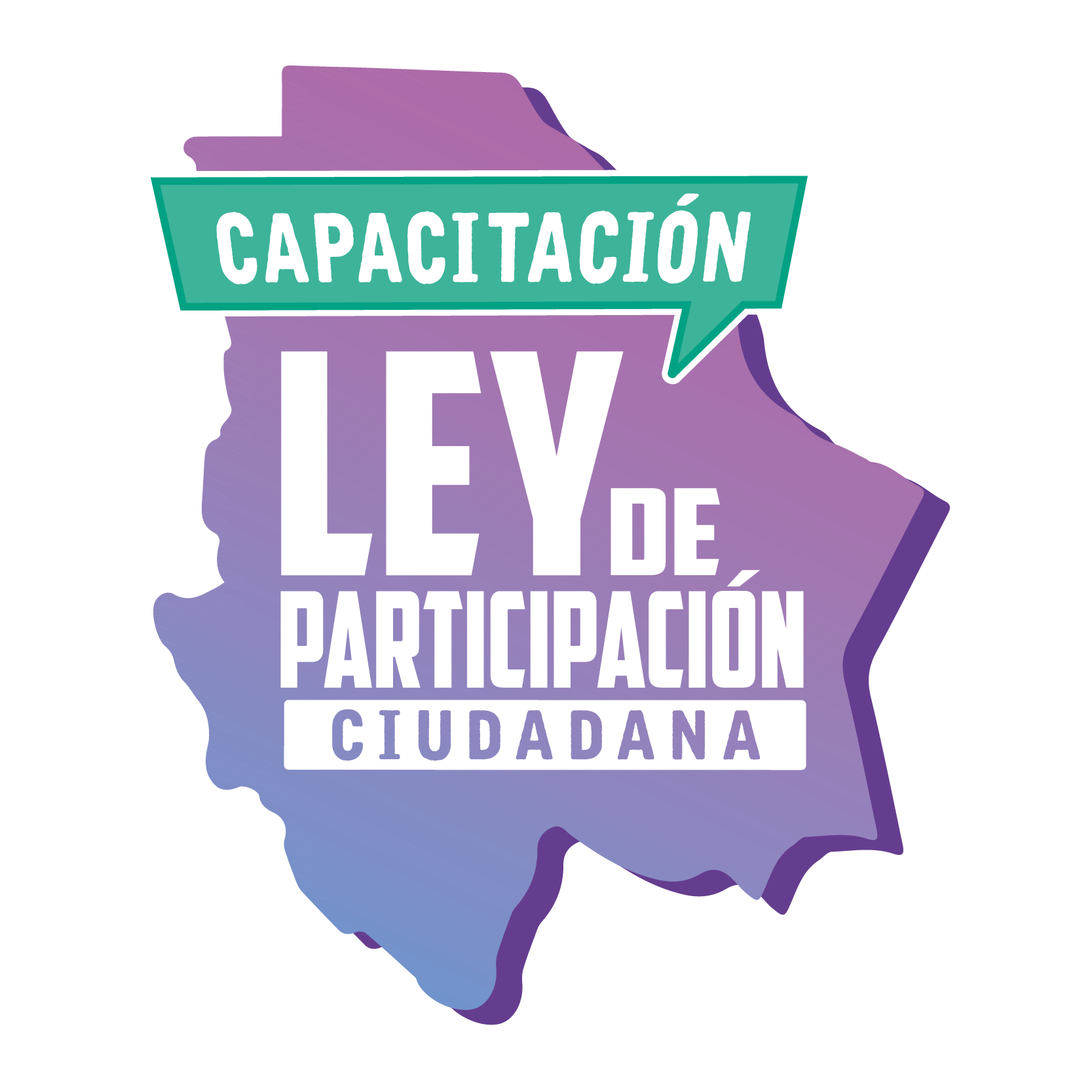 ¿Cómo se vota en los instrumentos de participación política (referéndum, plebiscito y revocación de mandato)?
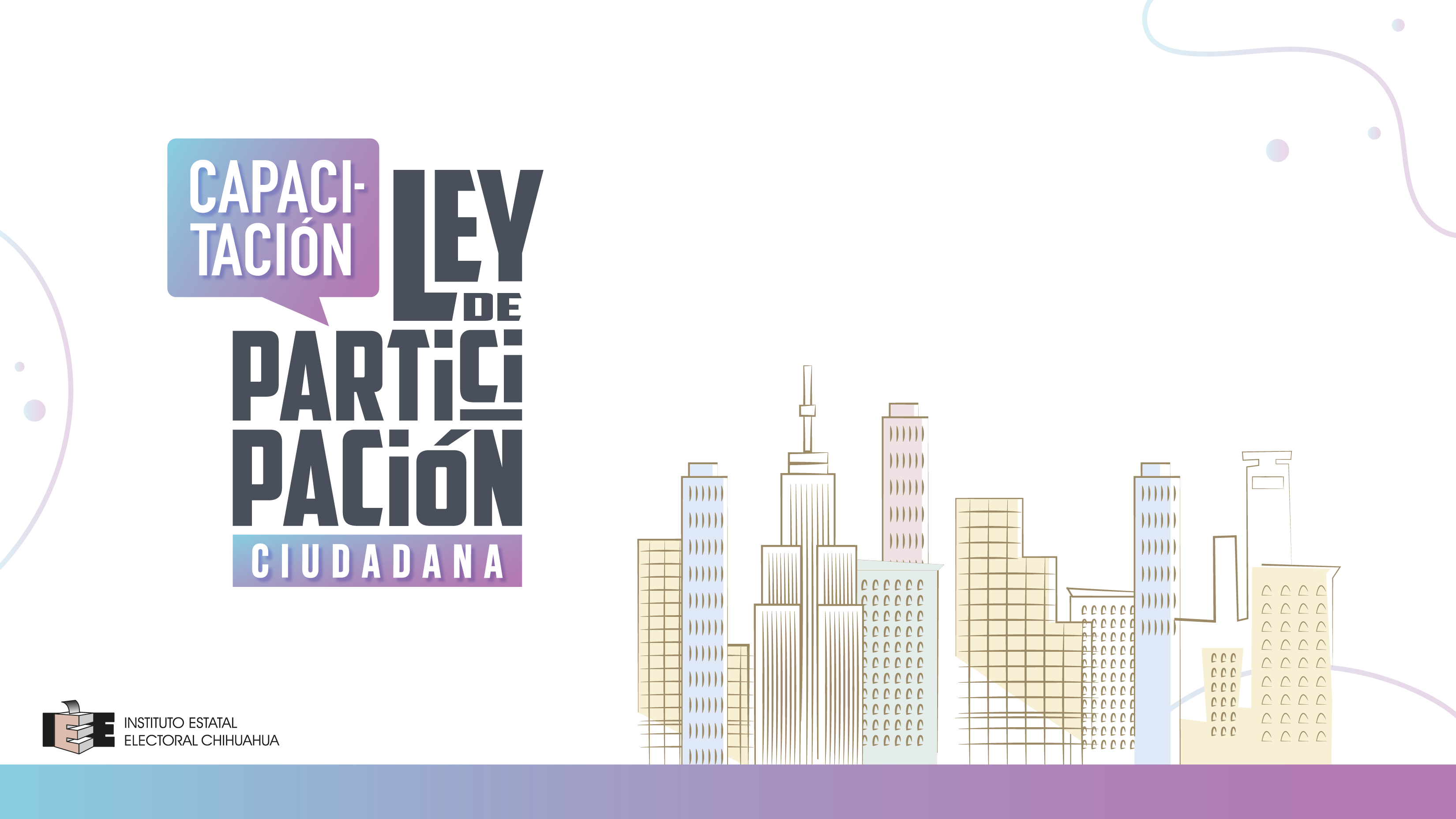 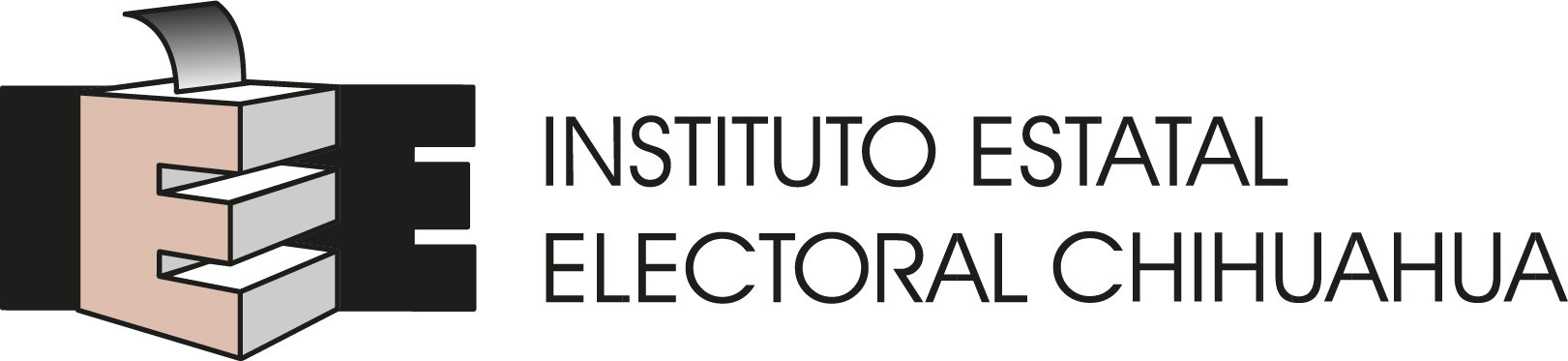 Referéndum, plebiscito o revocación de mandato:
Se pregunta si aprueba (SI) o no aprueba (NO) la disposición legal o administrativa o la revocación:
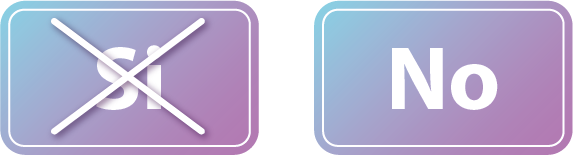 El resultado del instrumento de participación política de que se trate, será la opción que obtenga más votos, siempre y cuando acudan a votar en el referéndum o el plebiscito - o voten a favor de la revocación - el número necesario de personas que marca la Ley para que el resultado sea obligatorio para la autoridad.
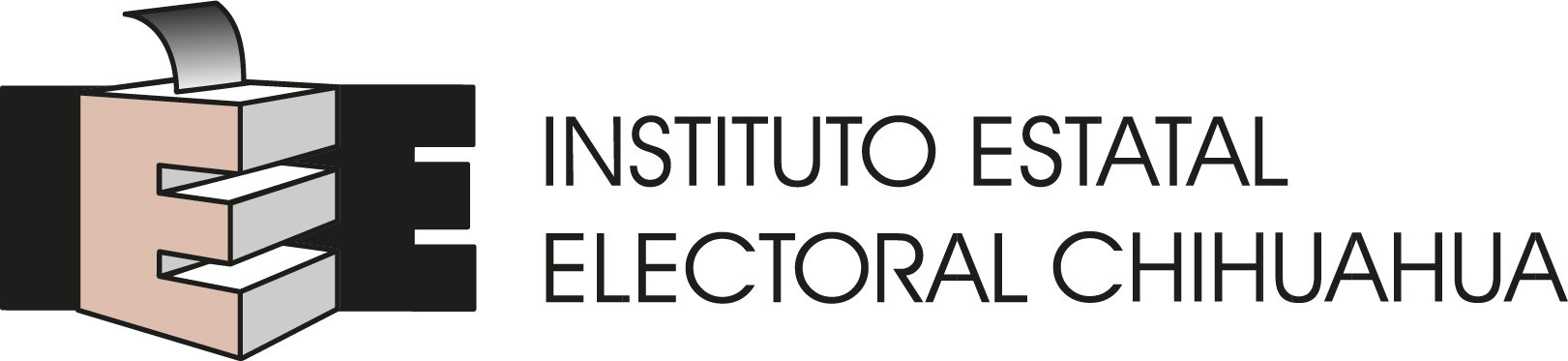 Arts. 39, 43, 44, 57 y otros,  LPC